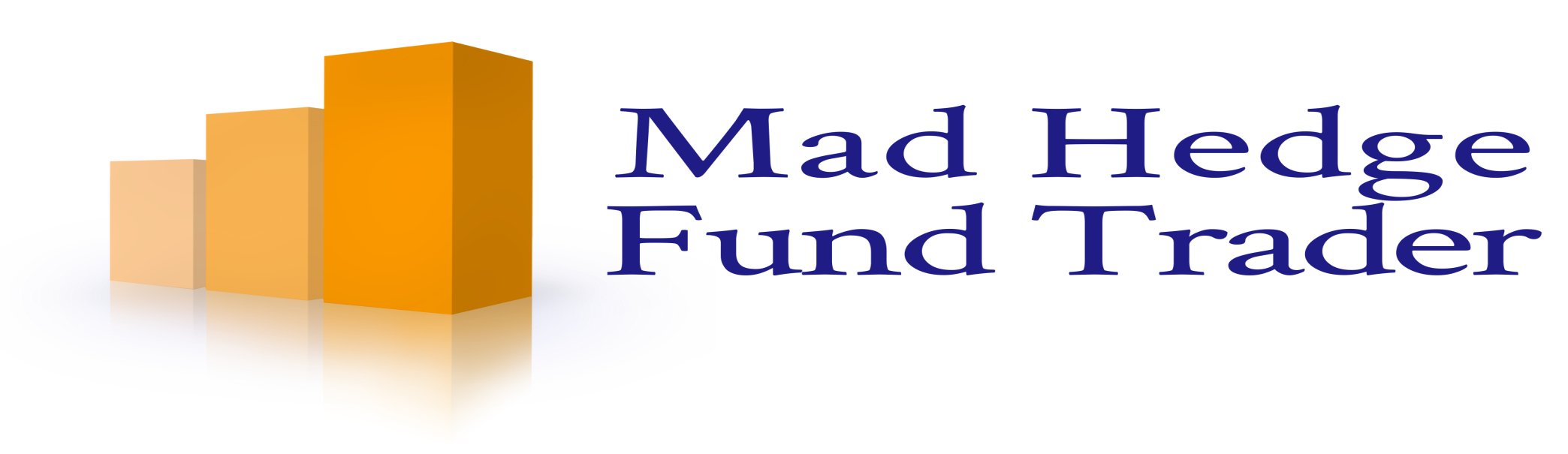 Mad Day Trader
Bill Davis
Webinar – March 4, 2020
Monthly Charts
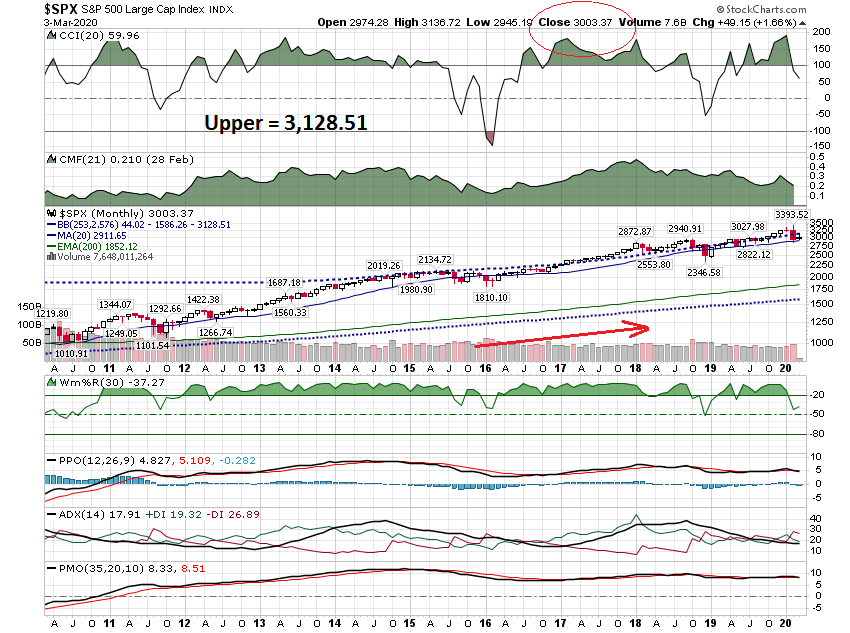 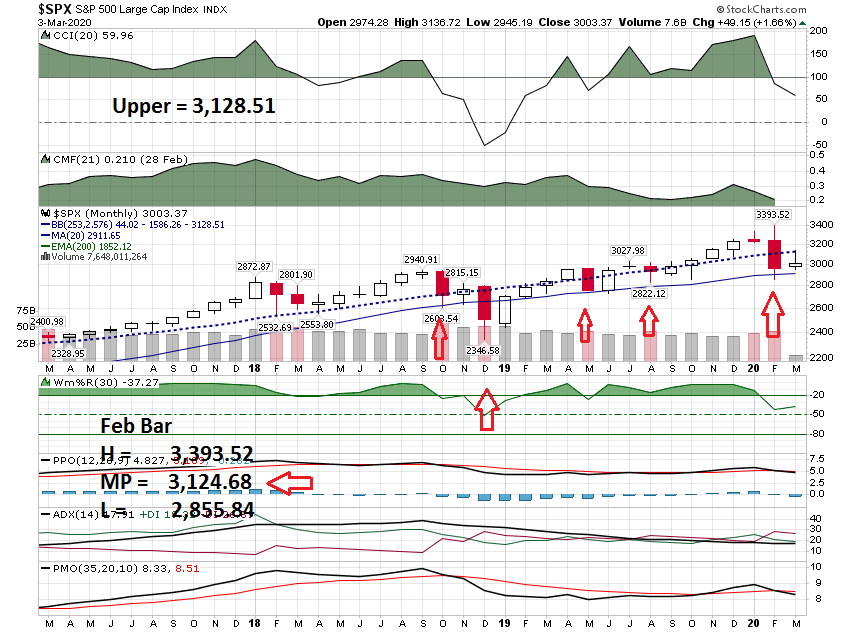 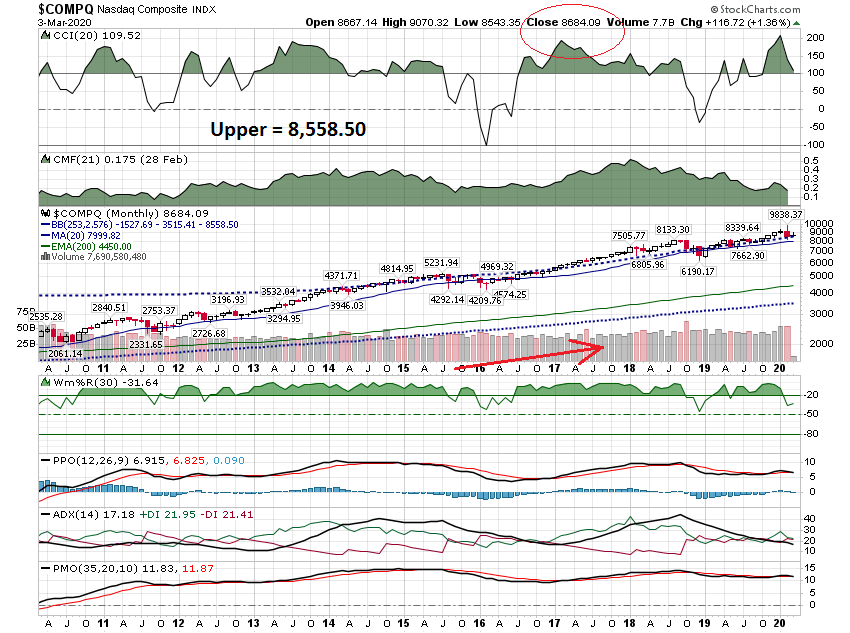 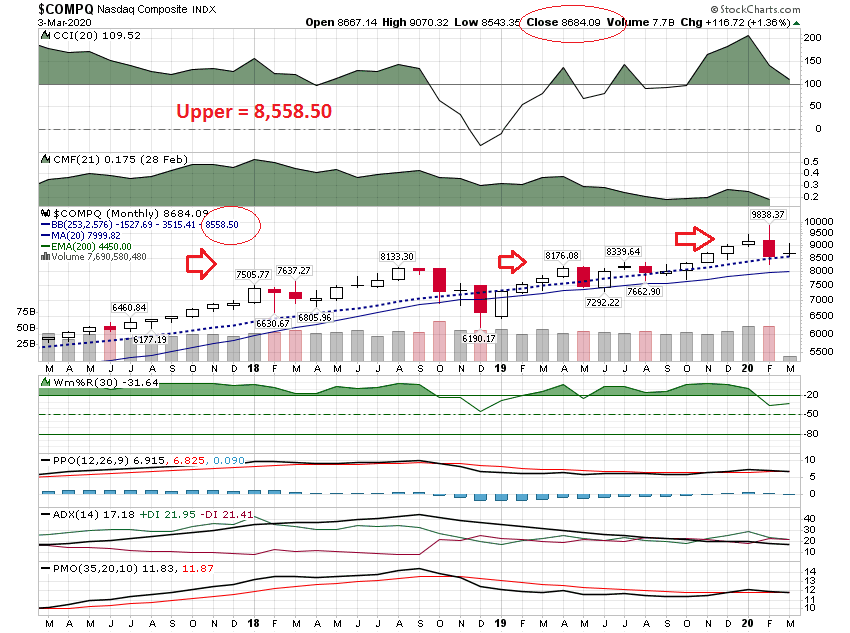 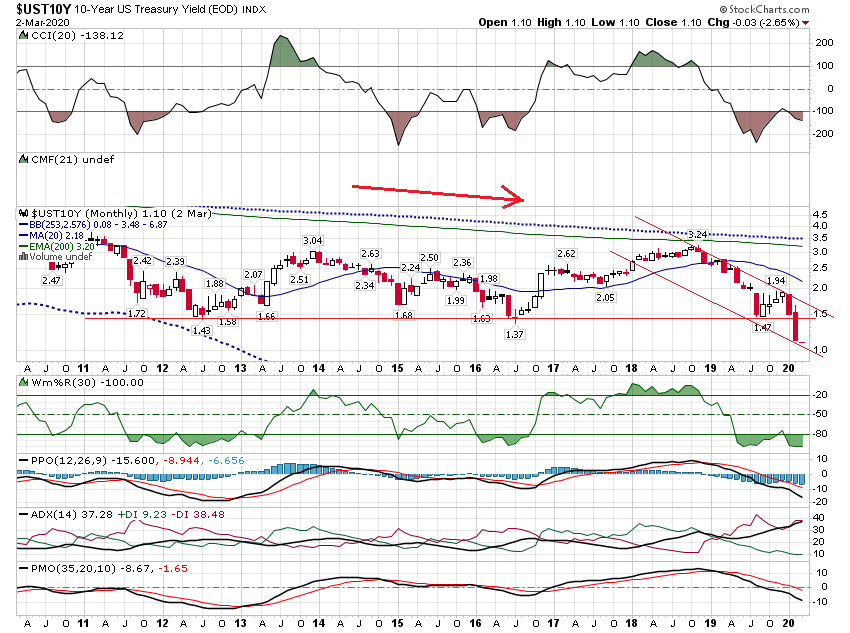 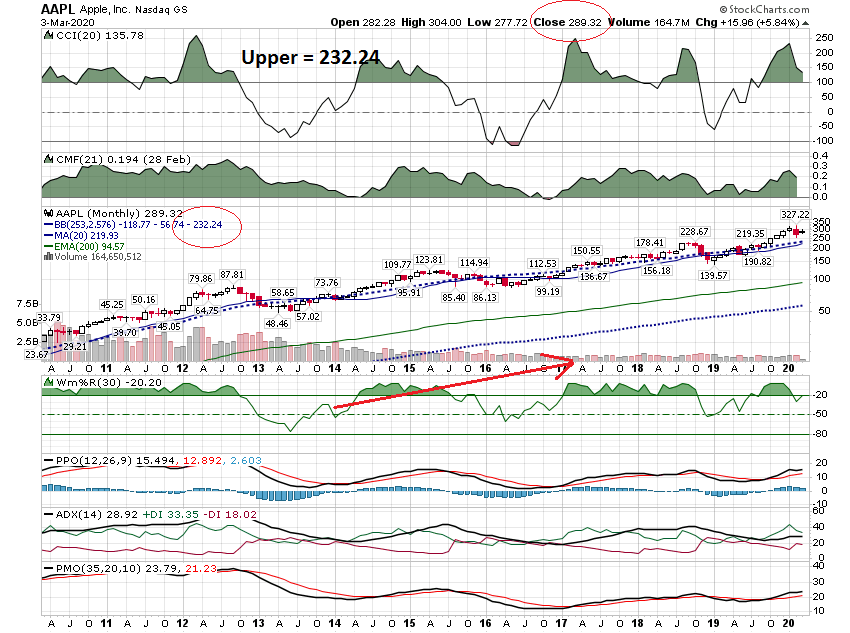 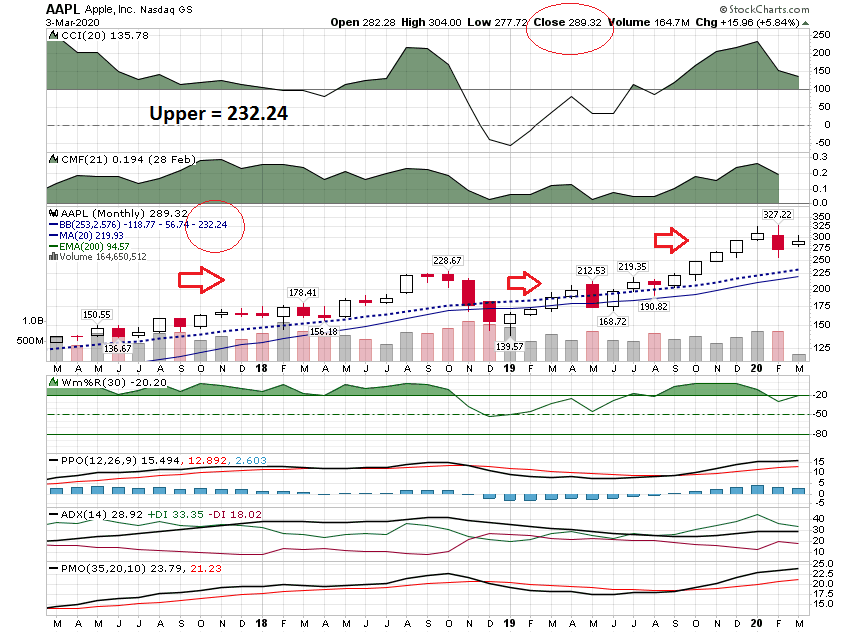 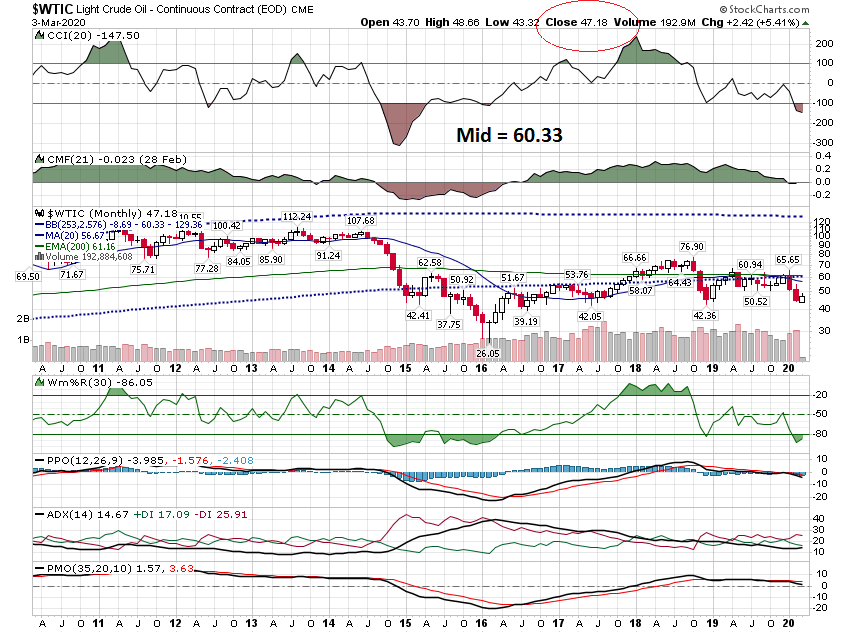 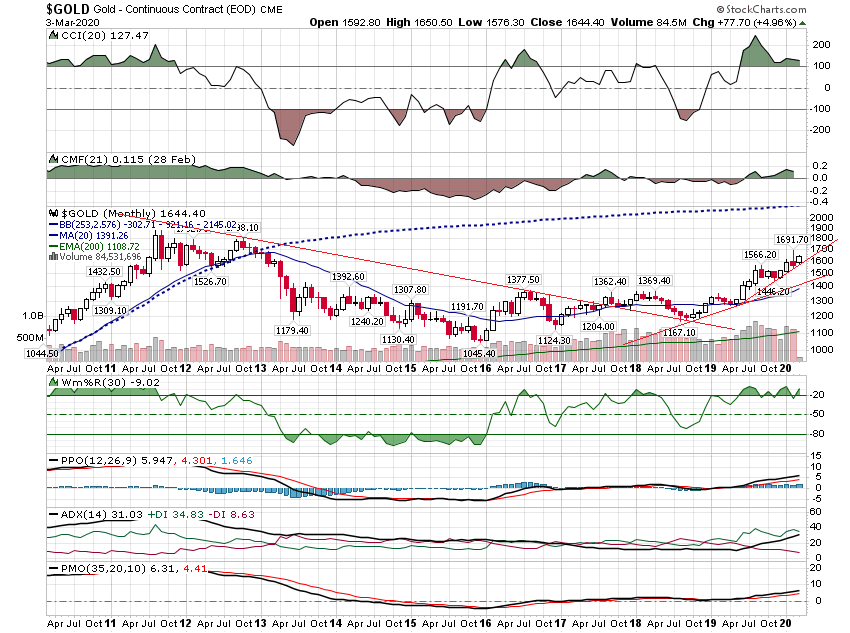 Daily Charts
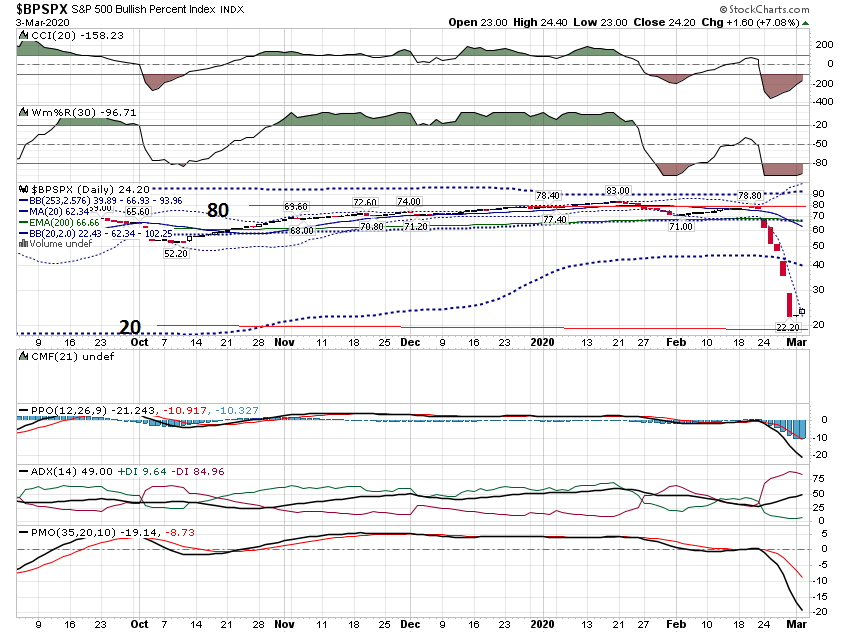 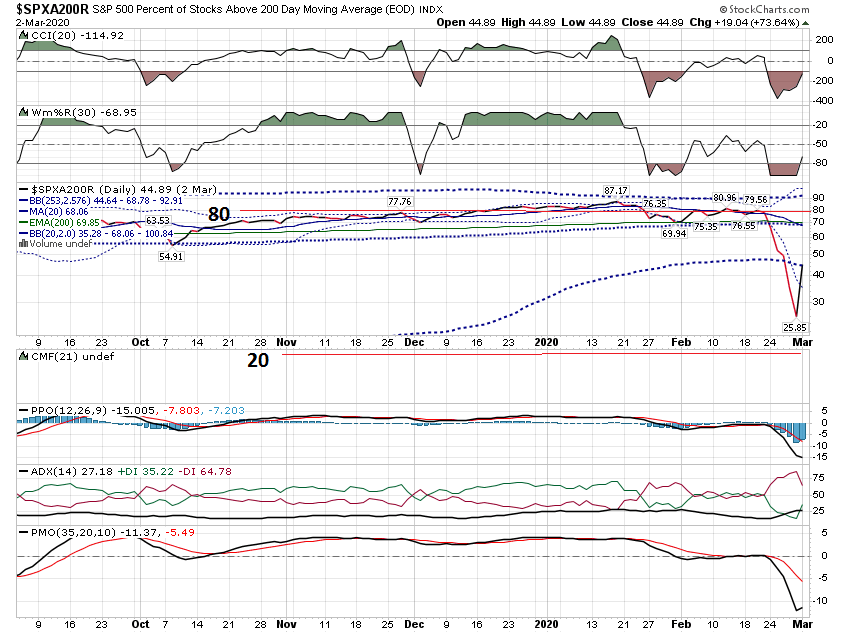 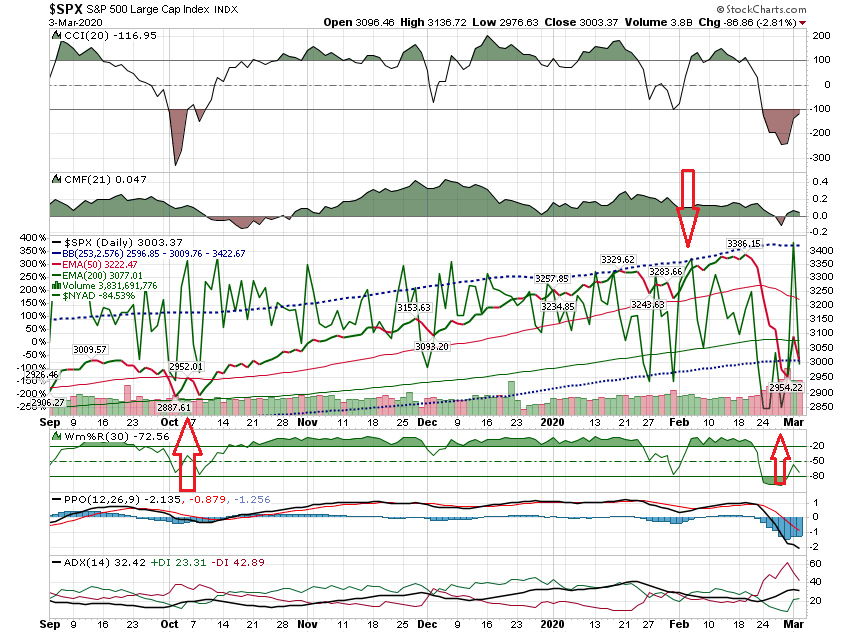 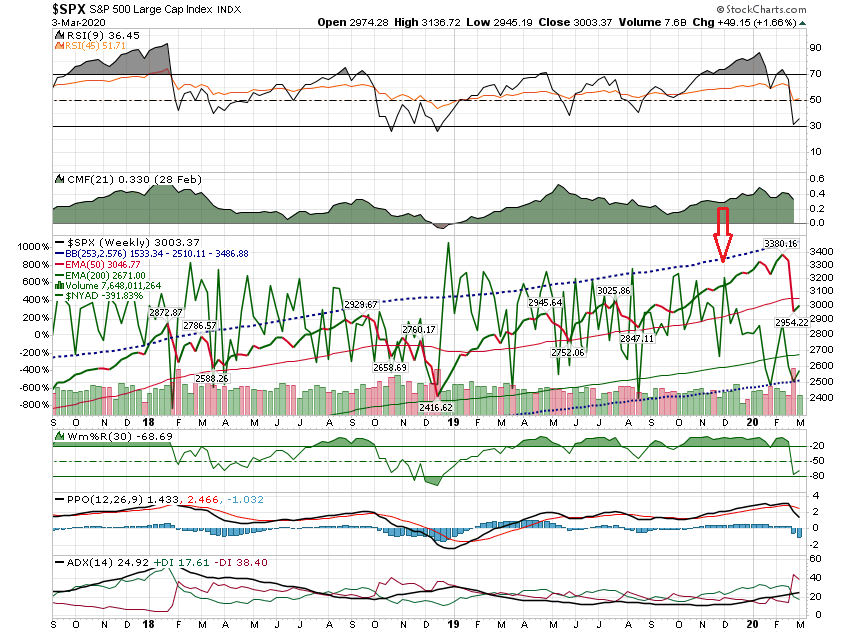 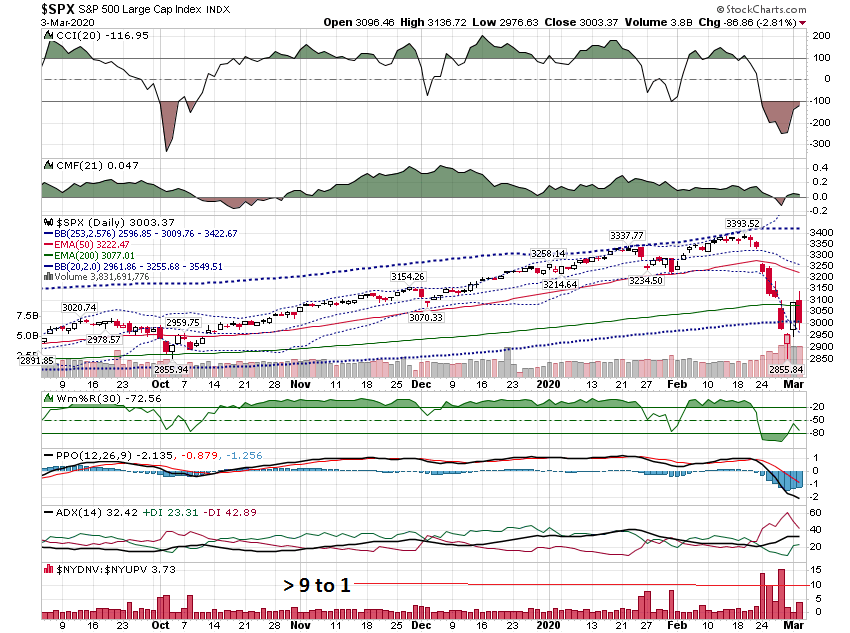 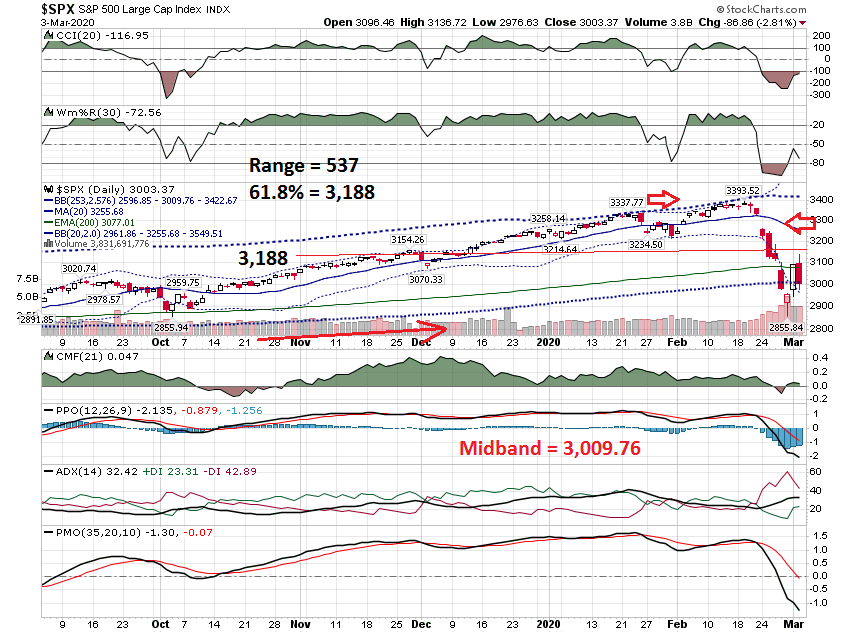 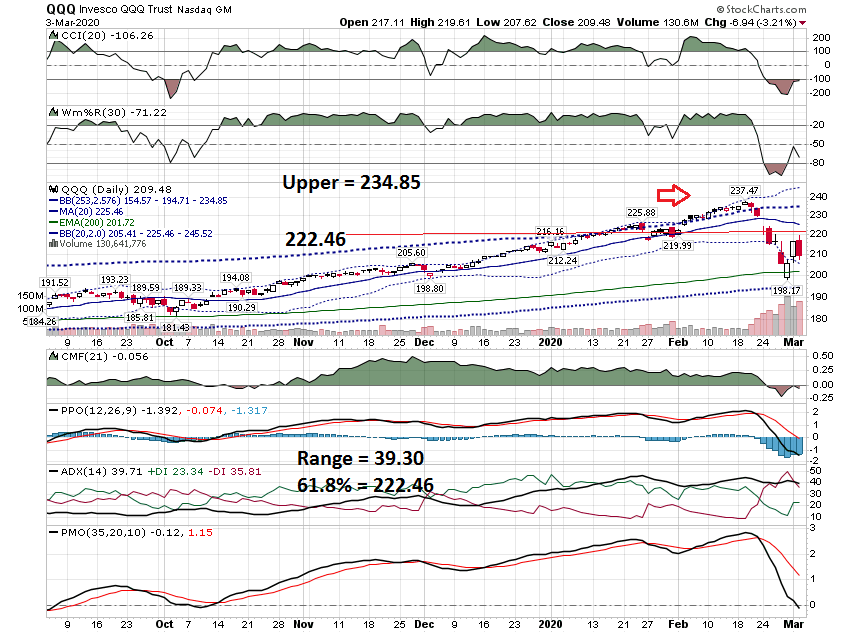 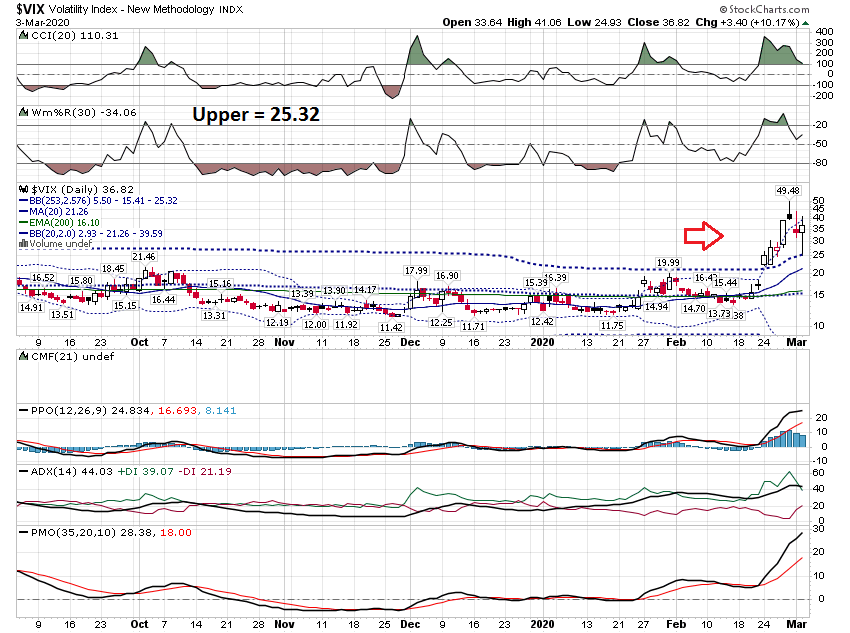 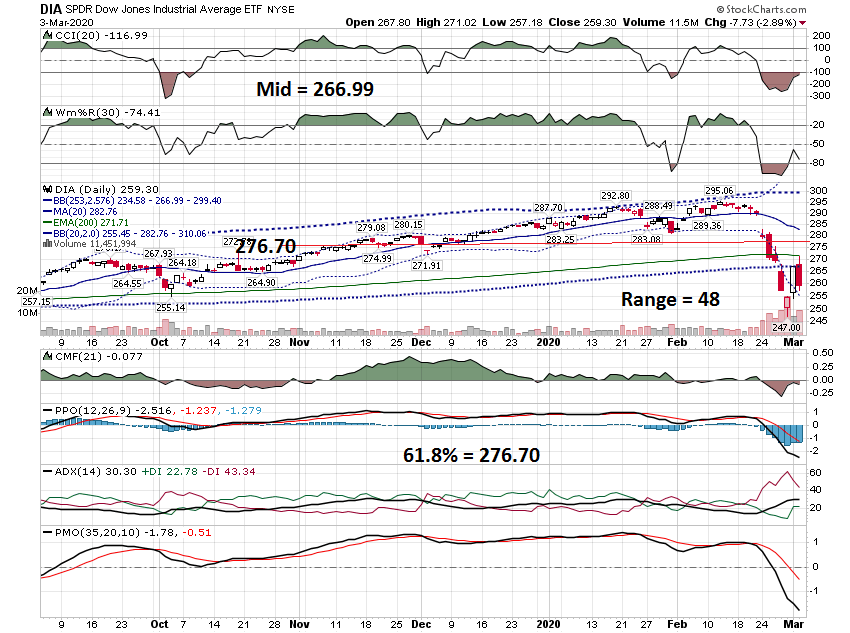 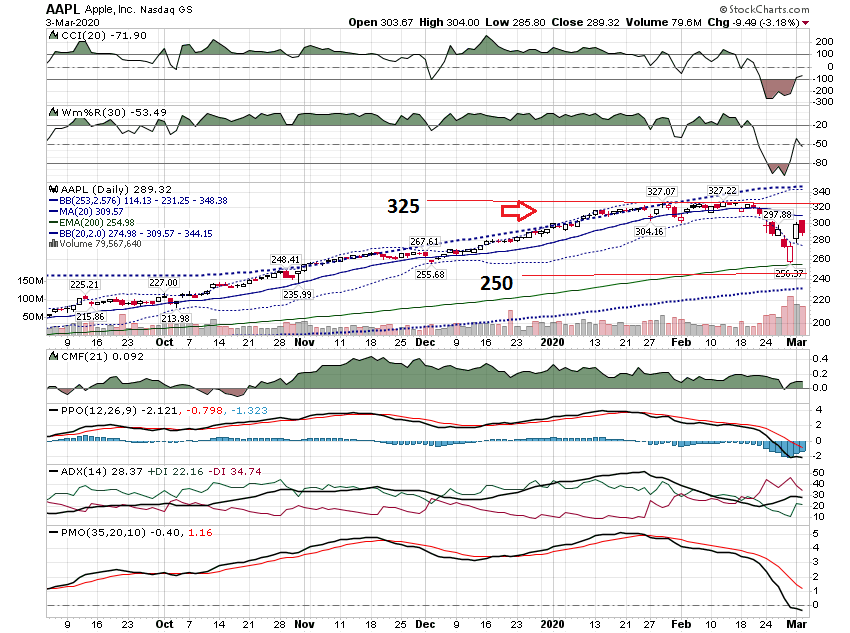 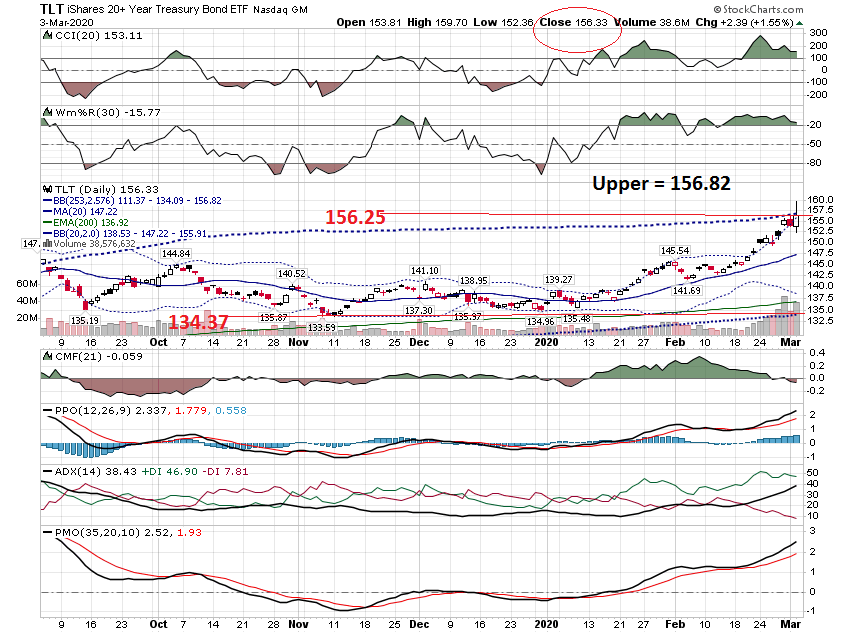 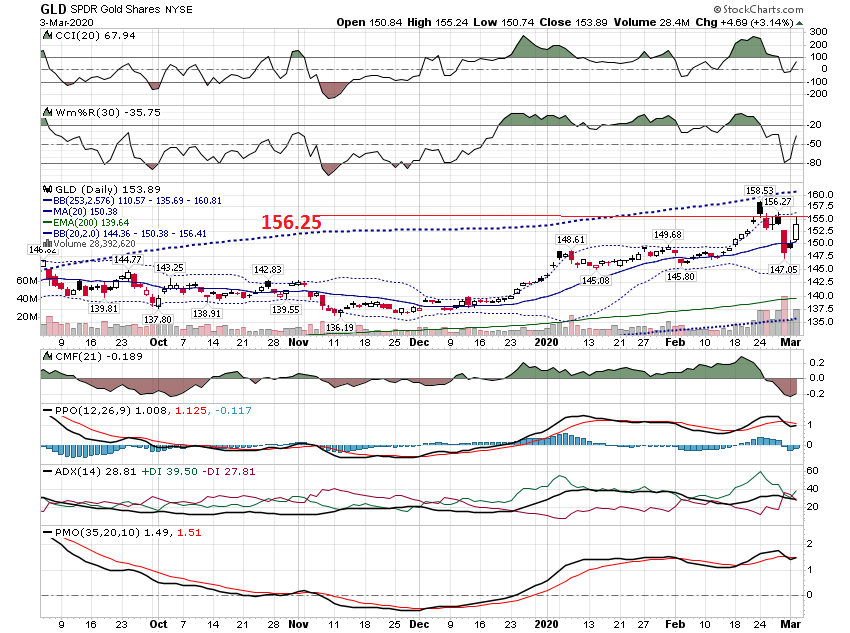 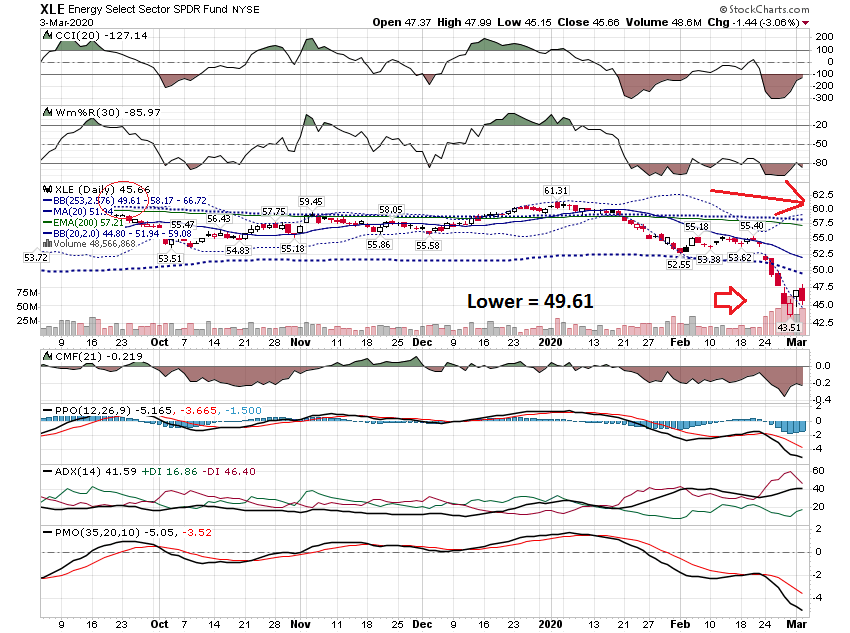 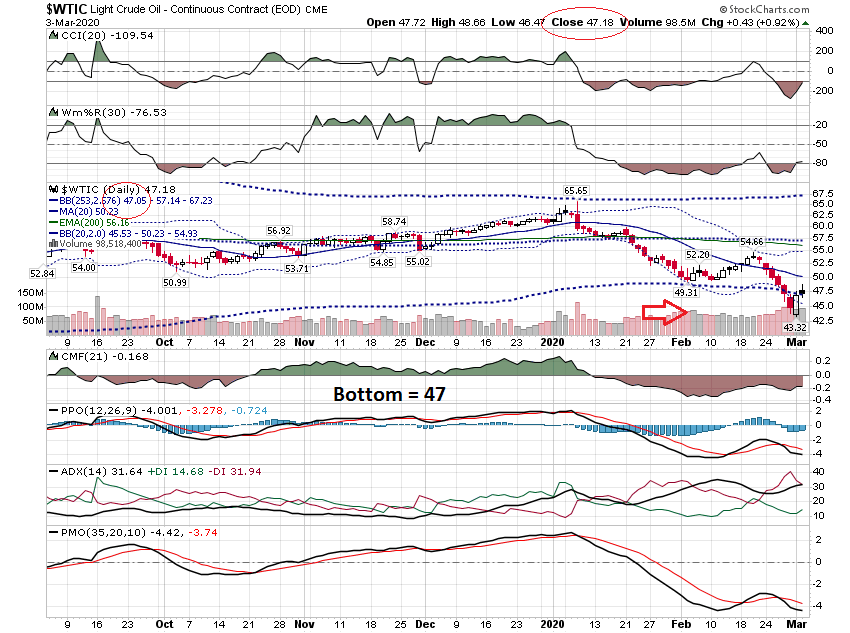 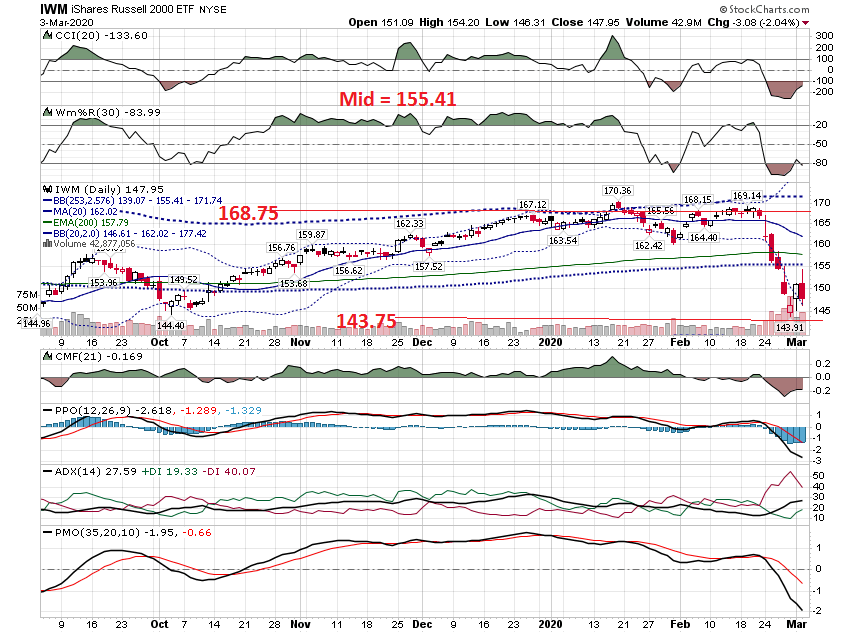 60 Min Charts
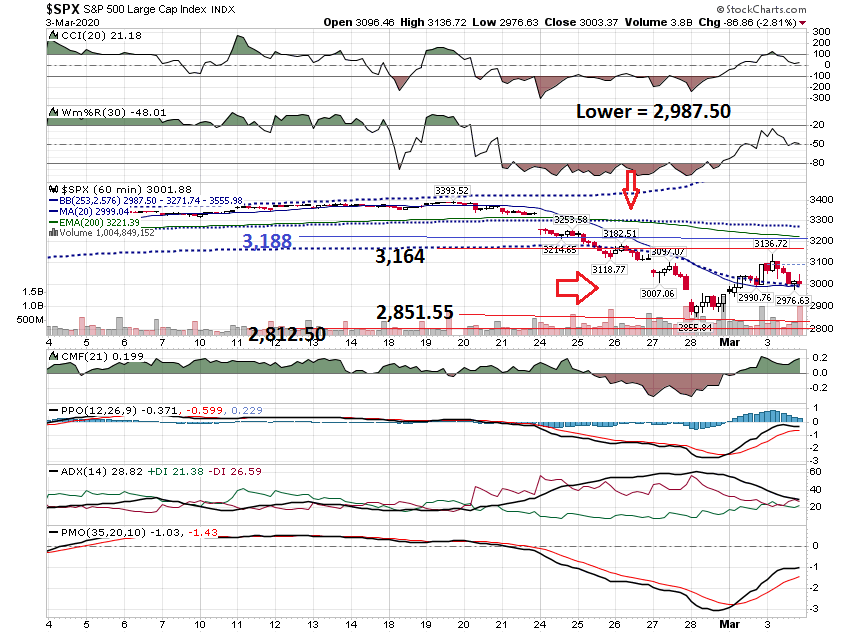 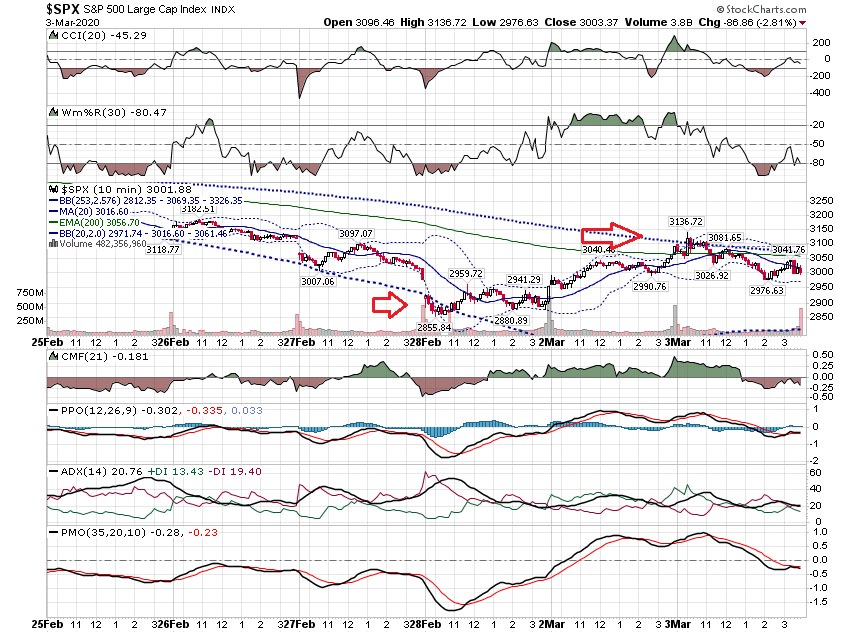 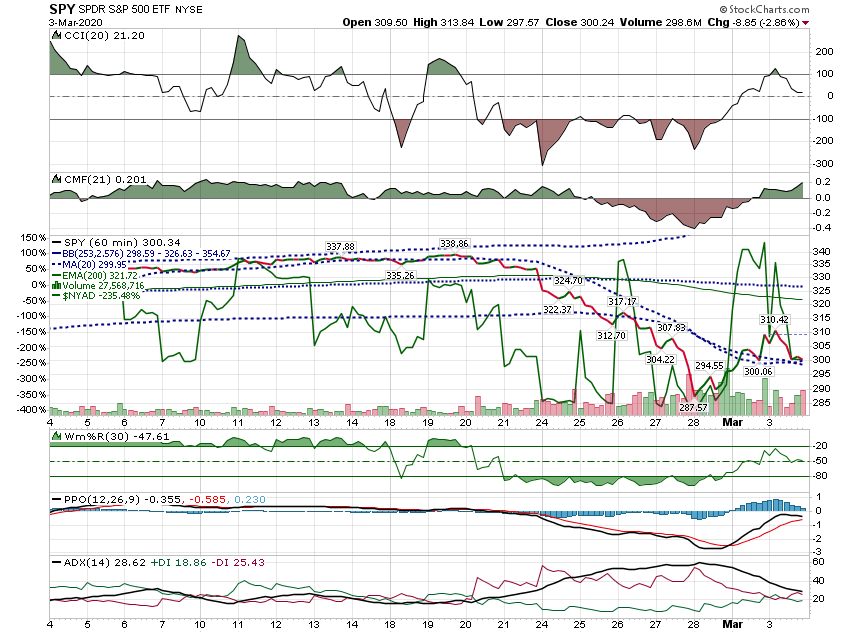 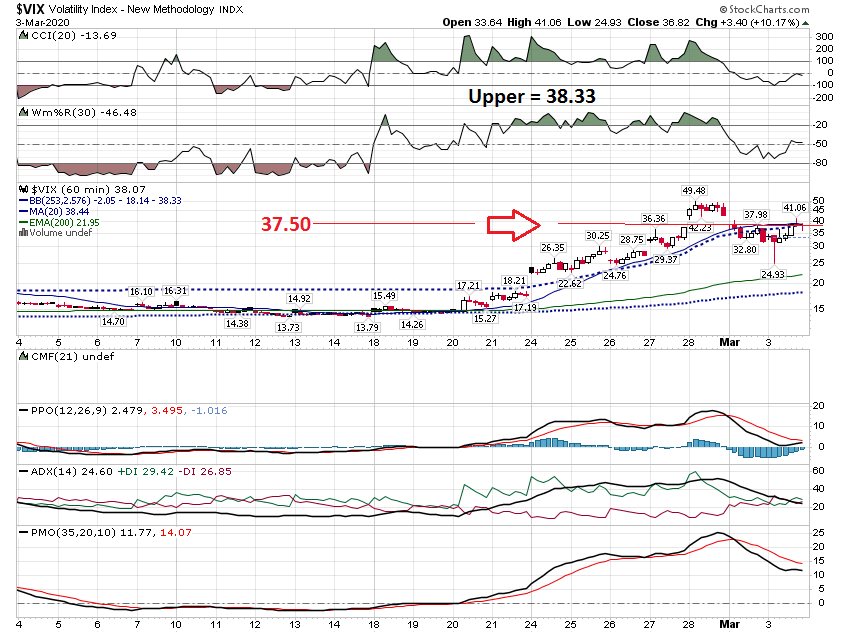 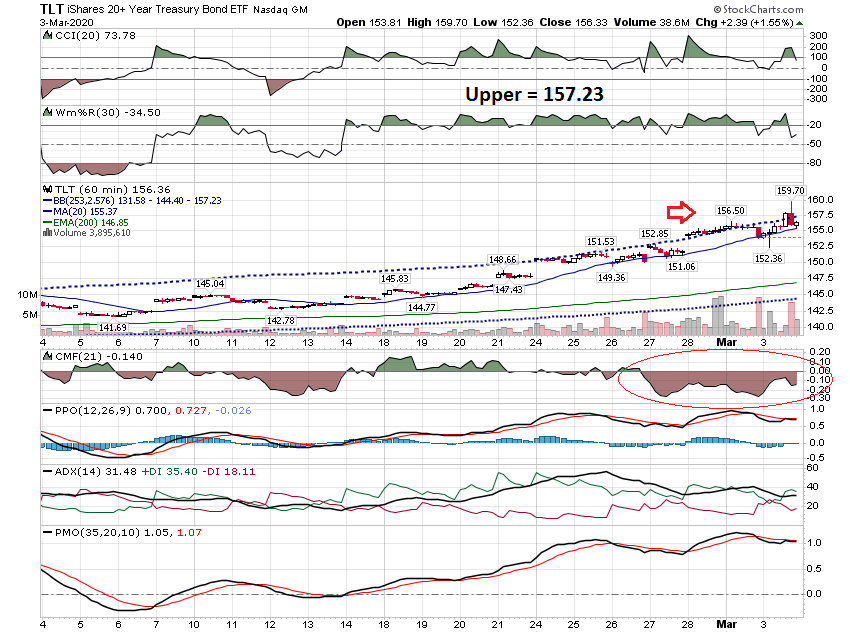 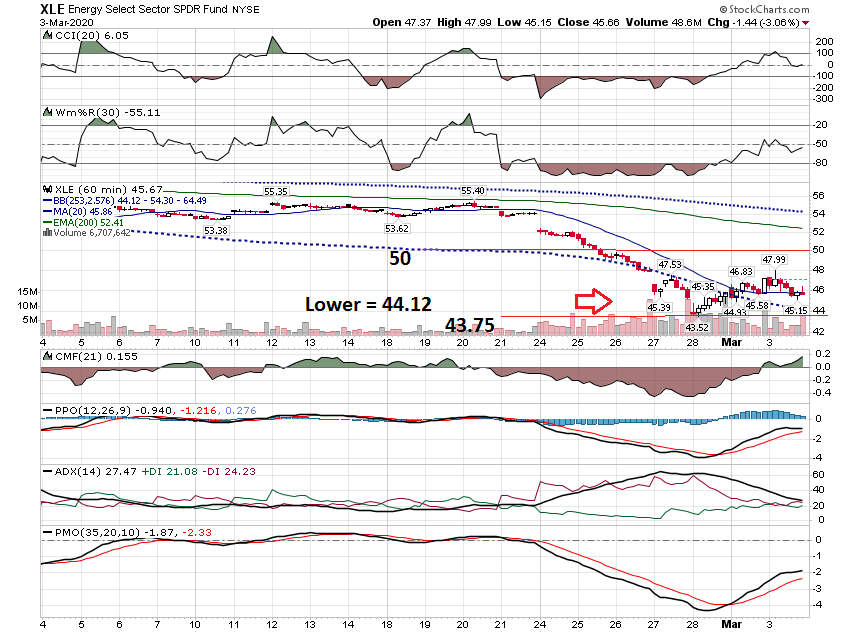 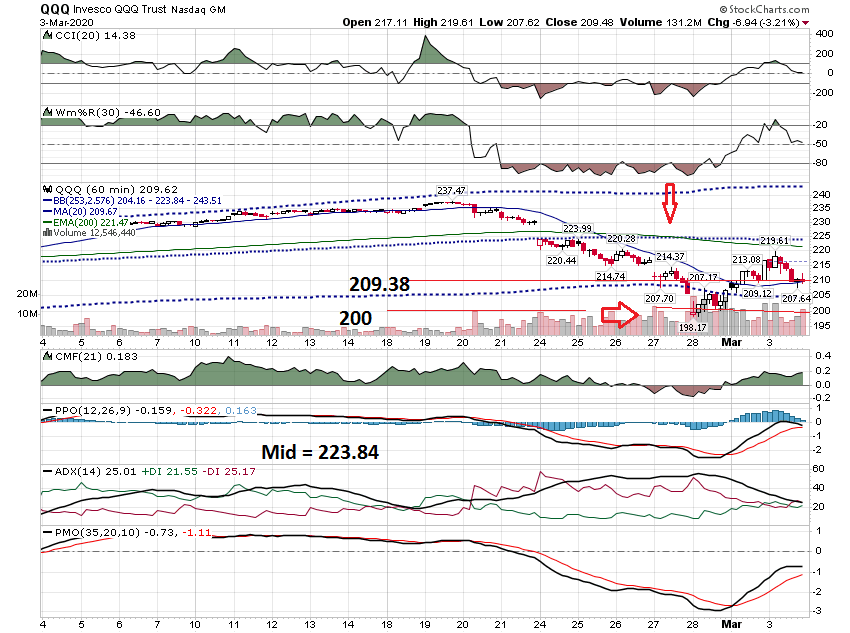 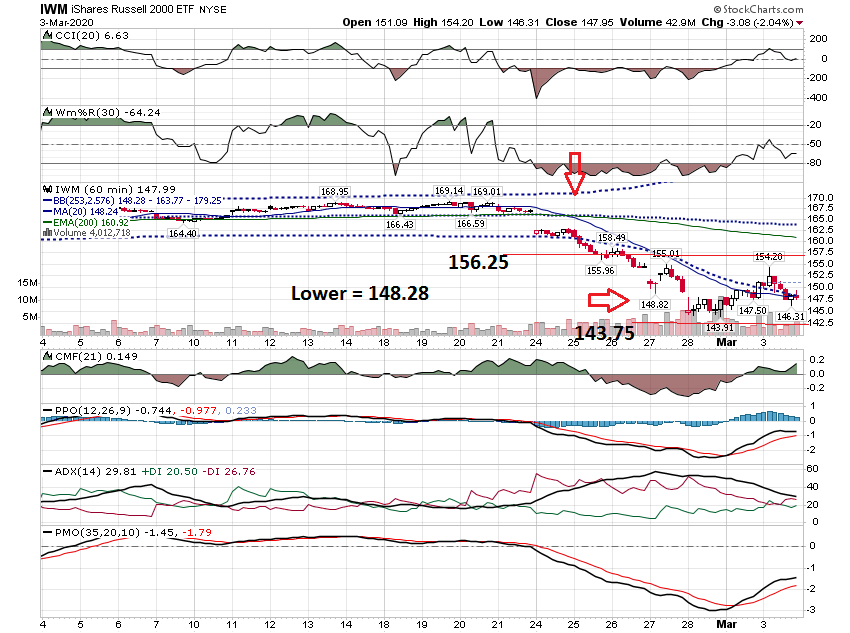 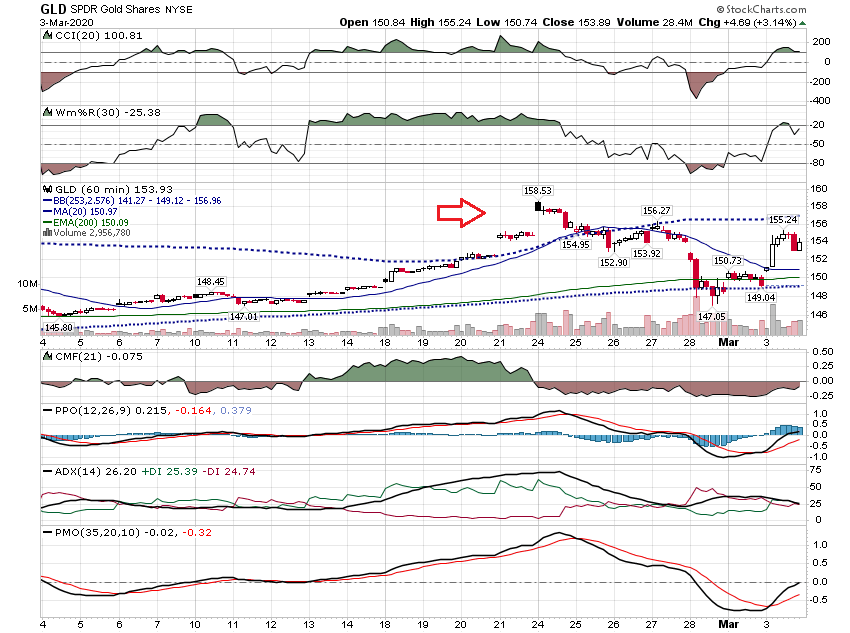 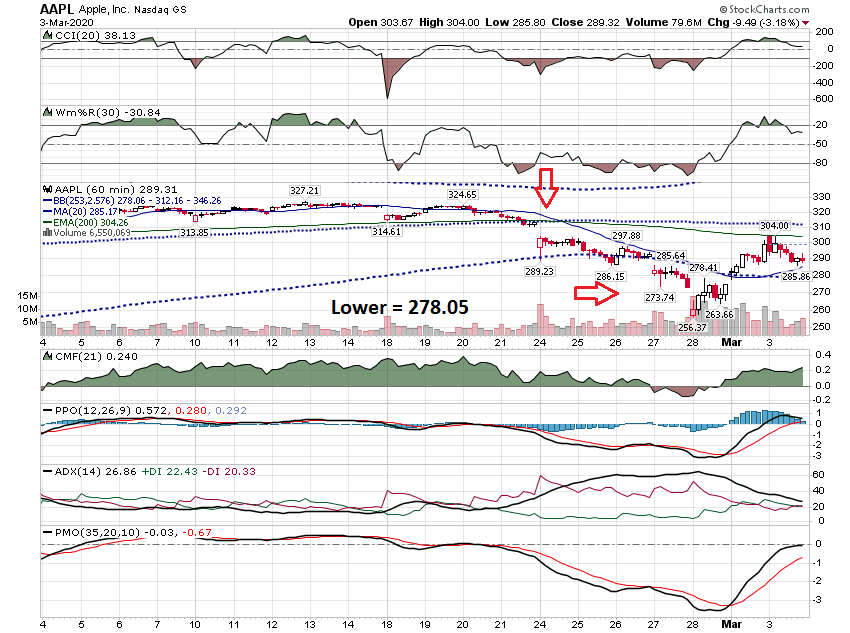 Midband
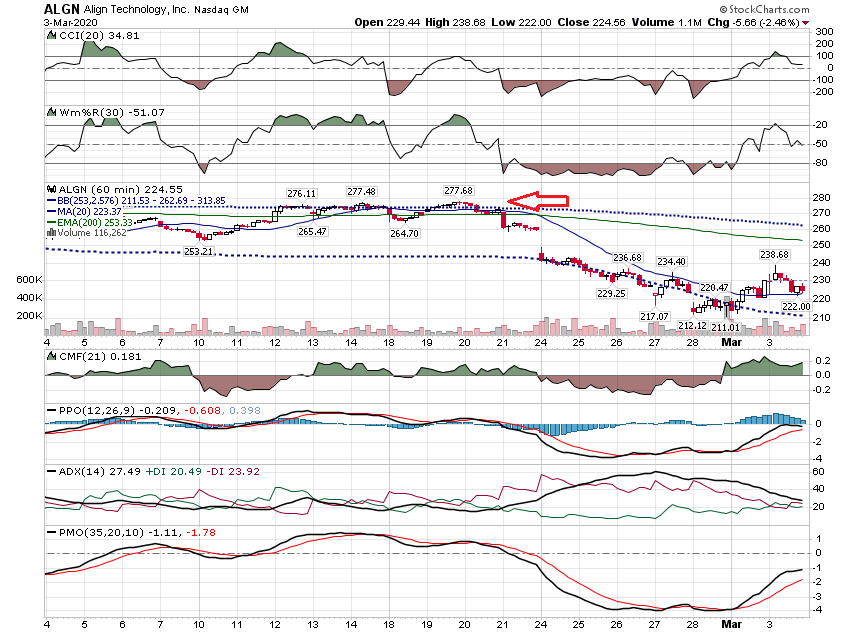 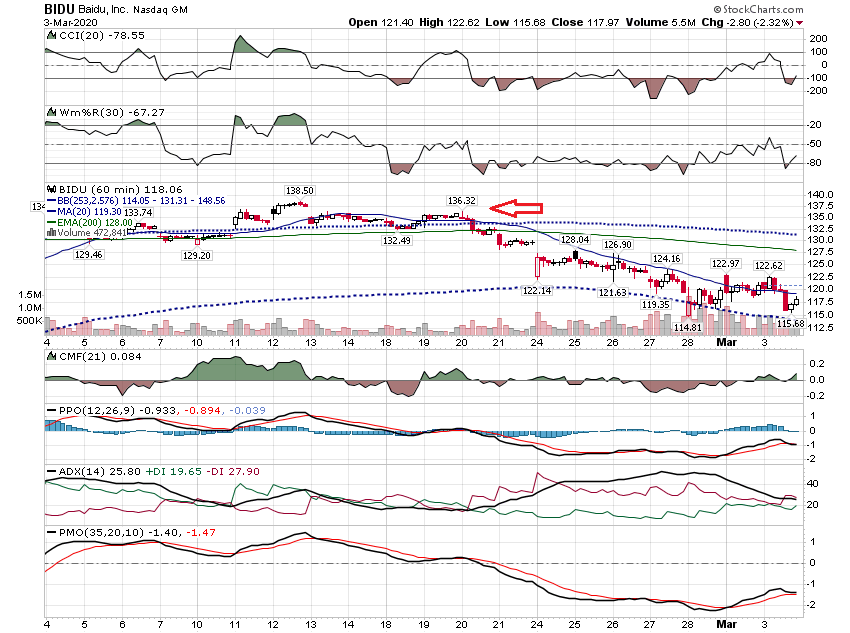 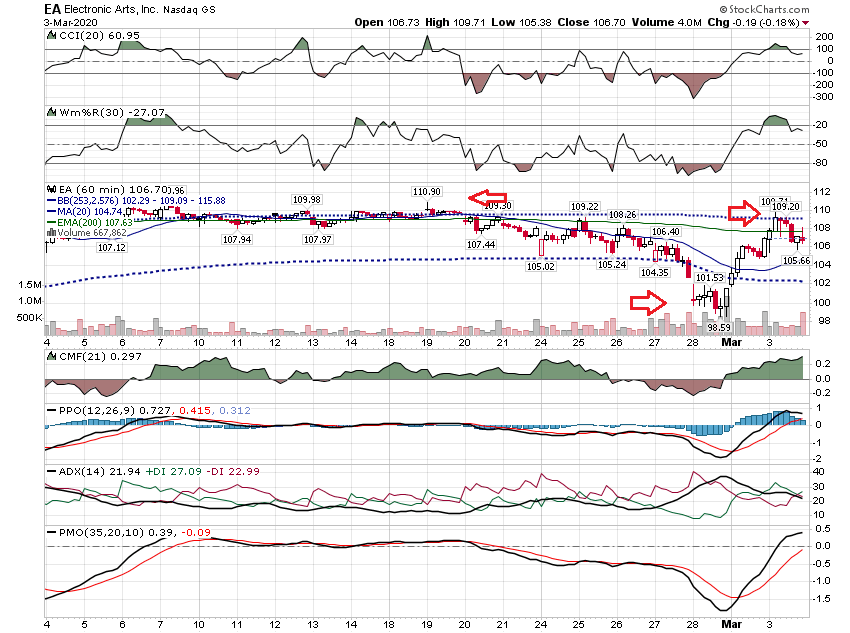 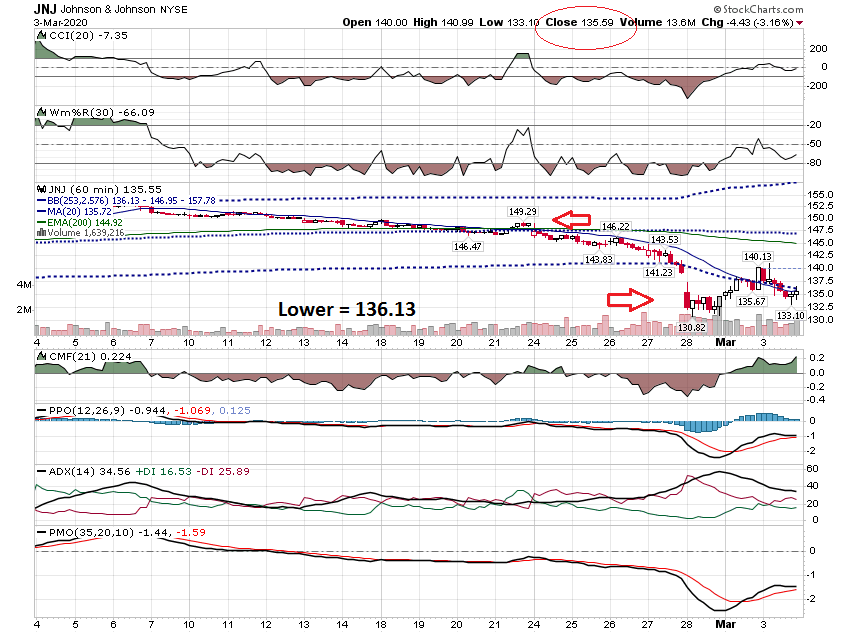 Thanks for watching!Bill DavisMad Day TraderMarch 4, 2020 davismdt@gmail.com